Communicating With Customers About Rates….One at a Time
October 6, 2011
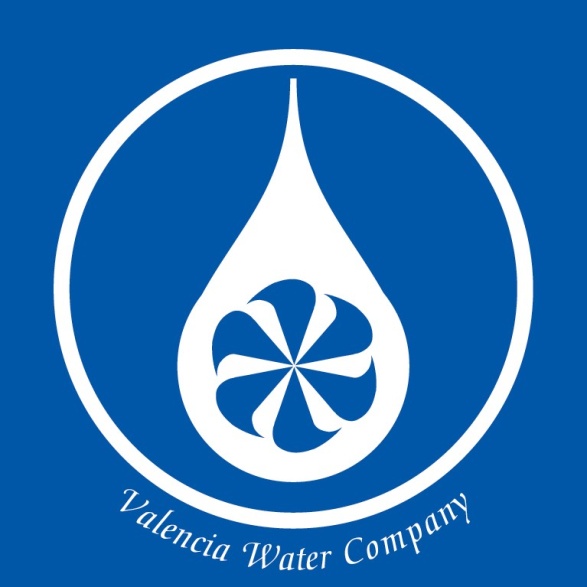 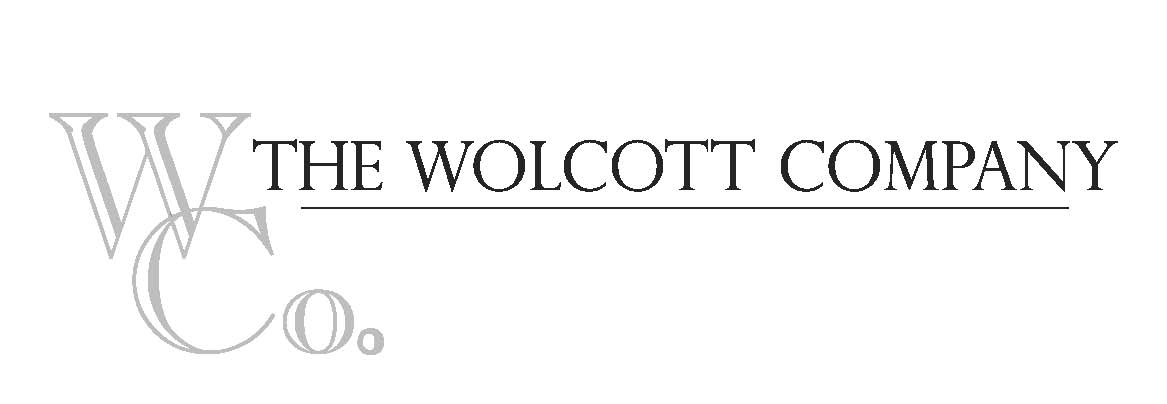 Challenge:  Meet 20% by 2020
Water allocations
+
Tiered Rates
But……
Over 2 years
Community averaged landscapes then precise
Segmented audience
[Speaker Notes: Program, because of CPUC filings, would be rolled out over two years.
A great opportunity to reach, educate customers before tiered rates

Issue: Allocations not precise because averaging of landscaped areas by neighborhood

Increasing audience segmentation…. No longer a “one message fits all” approach]
Goals:       5% variance requests                      Customer acceptance as “fair and equitable”
Solution:  
“High Touch”
Outreach Plan
in collaboration with
Customer Service
[Speaker Notes: Aggressive goal – some SoCal water agencies had goals of 20% customer complaints and variance requests

Solution – a guerilla marketing effort.  
High Touch service philosophy – much like a bank..

Inform them for a long time before you spring it on them..]
Focus groups = strategy and key messages
Individualize it – “you” are in control
Simple adjustments gets into “efficient” range
“Wasting” water vs. “conserving” it. 


Make customers feel…..
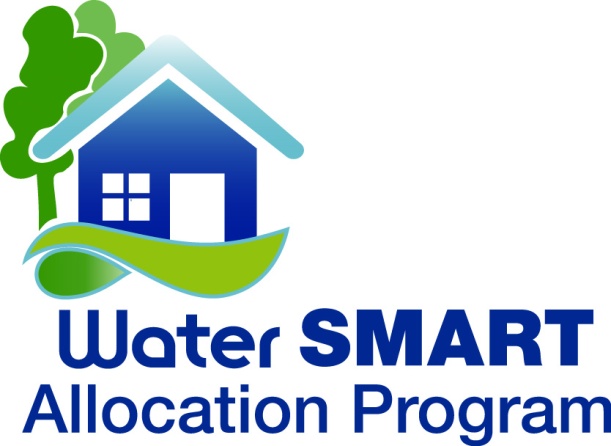 [Speaker Notes: Surround strategy.  Make sure customers did not ignore the bill stuffer.

High-impact was important in Phase 2 (10,000 limitation, modifications to landscape area)

Focus groups told us customers felt they were smart, wanted to be treated as smart.. This was a “high tech” solution…]
Customer Communications PlanPhase 1- Allocations onlyPhase 2 – Tiered Rates
News release
Public speaking engagements
Bill messages
Direct mail piece  
Interactive website
(High-impact customer outreach in phase 2)
[Speaker Notes: Surround strategy.  Make sure customers did not ignore the bill stuffer. 

High-impact was important in Phase 2 (10,000 limitation, modifications to landscape area)]
Phase 1Direct Mailer #1 Front
Phase 2 UpdatesCustomer Specific WebAccounts
[Speaker Notes: Special things that can not be seen on a customer bill due to space limits – things we added to webconnect
Can convert between ccf’s and gallons
Can do back and look at 24 months of history at a glance to see indoor and outdoor budgets shown separately
Quick access to Q&A]
Phase 2 UpdatesCustomer Specific WebAccounts
[Speaker Notes: Added two year history of WSA to actual]
Phase 2Updated Bill with Tiered Rates
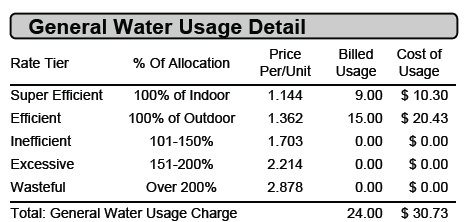 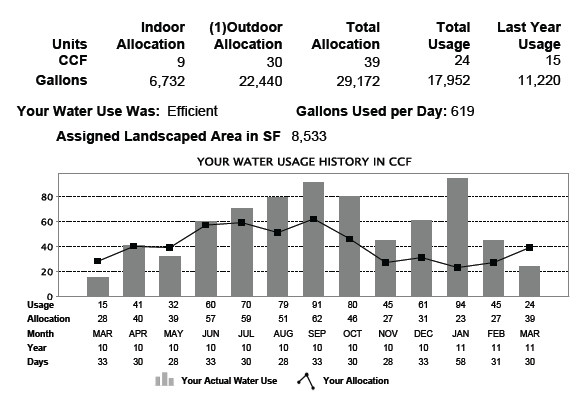 [Speaker Notes: Right side of slide shows an expanded view of important WSA and Tiered Billing information]
Continued Communication Efforts Bill Insert - Front Side
2011 Annual Bill Calculation Mailer
Continued Communication Effort  Bill Insert - Back Side
2011 Annual Bill Calculation Mailer
Efforts included:
Rigorous training for Customer Service
Quick response
Personal visits to homes

Customer testimonials
[Speaker Notes: WSA and Tiered Rates new to VWC customers – I truly believe we need to touch each customer through a grass roots effort (fishing boat, lake house, social gatherings) – Once explained to a person they truly understand the equity of our program and effort it has taken to make equitable.]
Continuous Outreach Efforts
Continuous Efforts Include:

Targeted Market Outreach 
High Impact Customer Outreach Program 
Monthly Abnormally Hi/Low vs. Allocation 

New/Improved Conservation Programs
HELIUM Rebate Program - High Efficiency Landscape Irrigation Upgrade Measures 
High Consumption Notification
Specialized Residential Audits
Complete Audit (Indoor and Outdoor)
Irrigation Only Audit 
Leak Detection Assistance
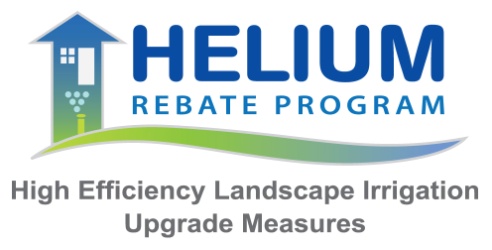 [Speaker Notes: Matt]
Continuous Outreach – Targeted Market
High Impact Customer Outreach Program
Customers with large landscapes and typical high consumption were contacted and offered the Residential Water Check-Up, WBIC Information and an assessment on Irrigation Improvement and turf conversion.
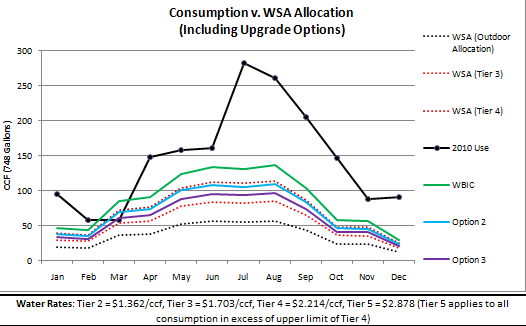 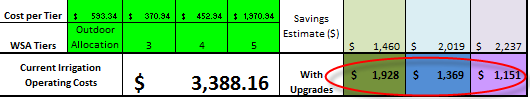 [Speaker Notes: Handout..]
Continuous Outreach – Targeted Market
Monthly usage abnormally Hi/Lo vs. Allocation
Monthly Hi/Lo Usage Report
Monthly Hi/Lo Report enables Conservation Department to identify customers with either abnormal or persistent high consumption and offer assistance – examples of customer monthly usage below
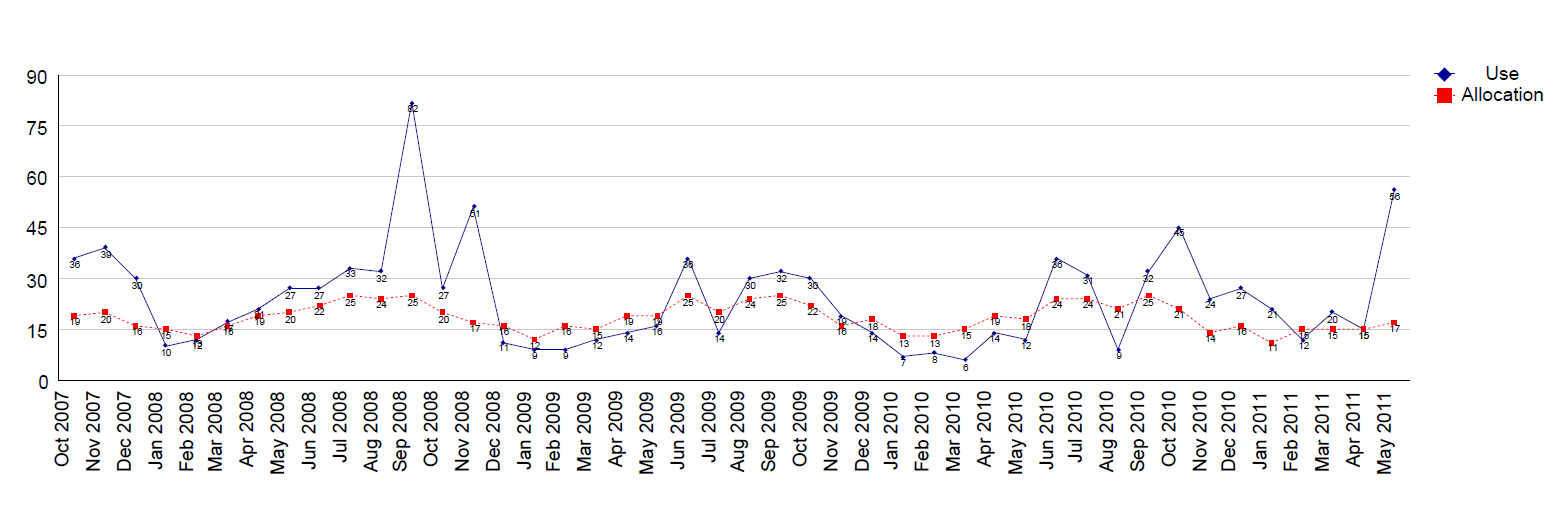 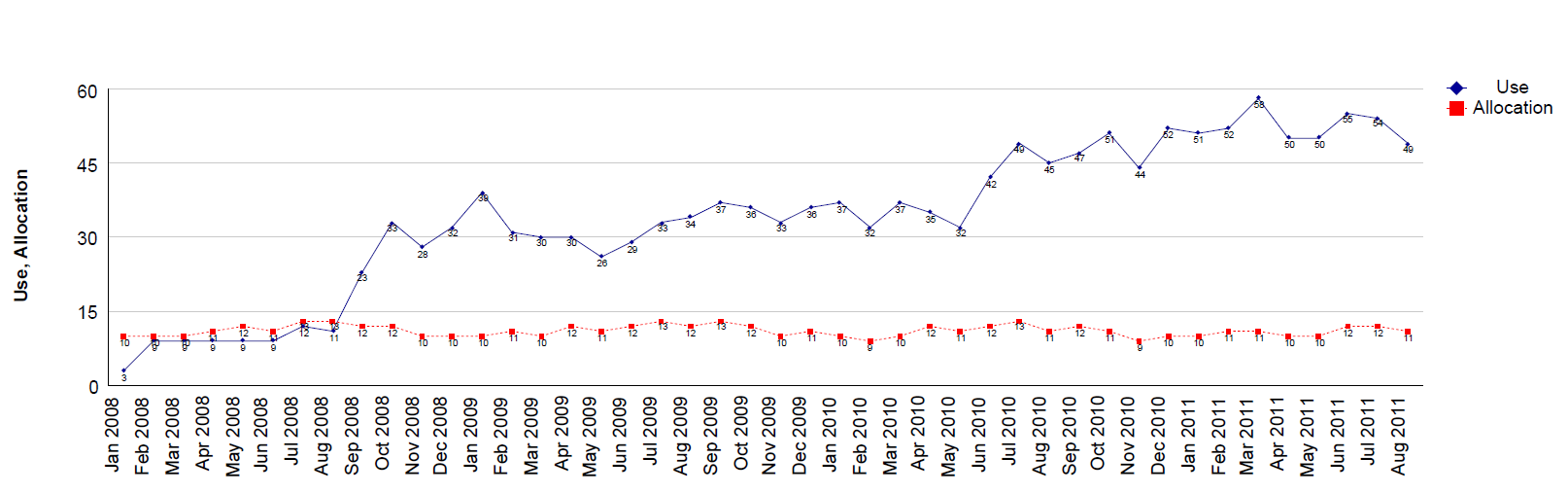 Abnormal - Spike
Persistent Use
[Speaker Notes: Handout.]
Water SMART Stats-2011
2010 had total of 30 total WS Calls
[Speaker Notes: Notes to GM – Planned to roll out in winter when usage low so any $ impacts less severe.  But lucky during roll out of tiered rates that it was rainy and also start of summer unusually cool.
VWC customers turn or reduce sprinkler run times in winter and do not turn sprinklers “up” based on calendar…they wait until it gets hot (and forget to reduce in Fall)]
Summary of Water SMART Allocation 		Program Philosophy
Questions
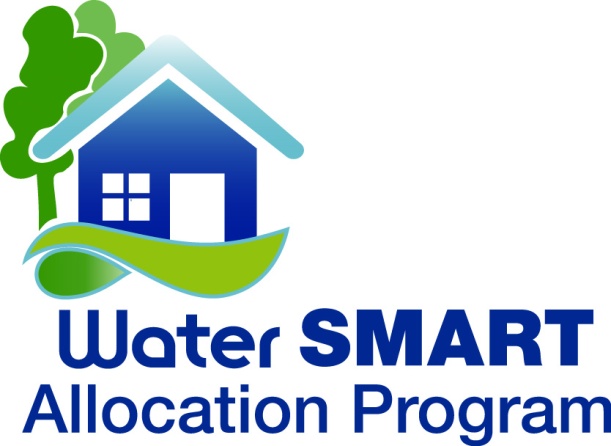 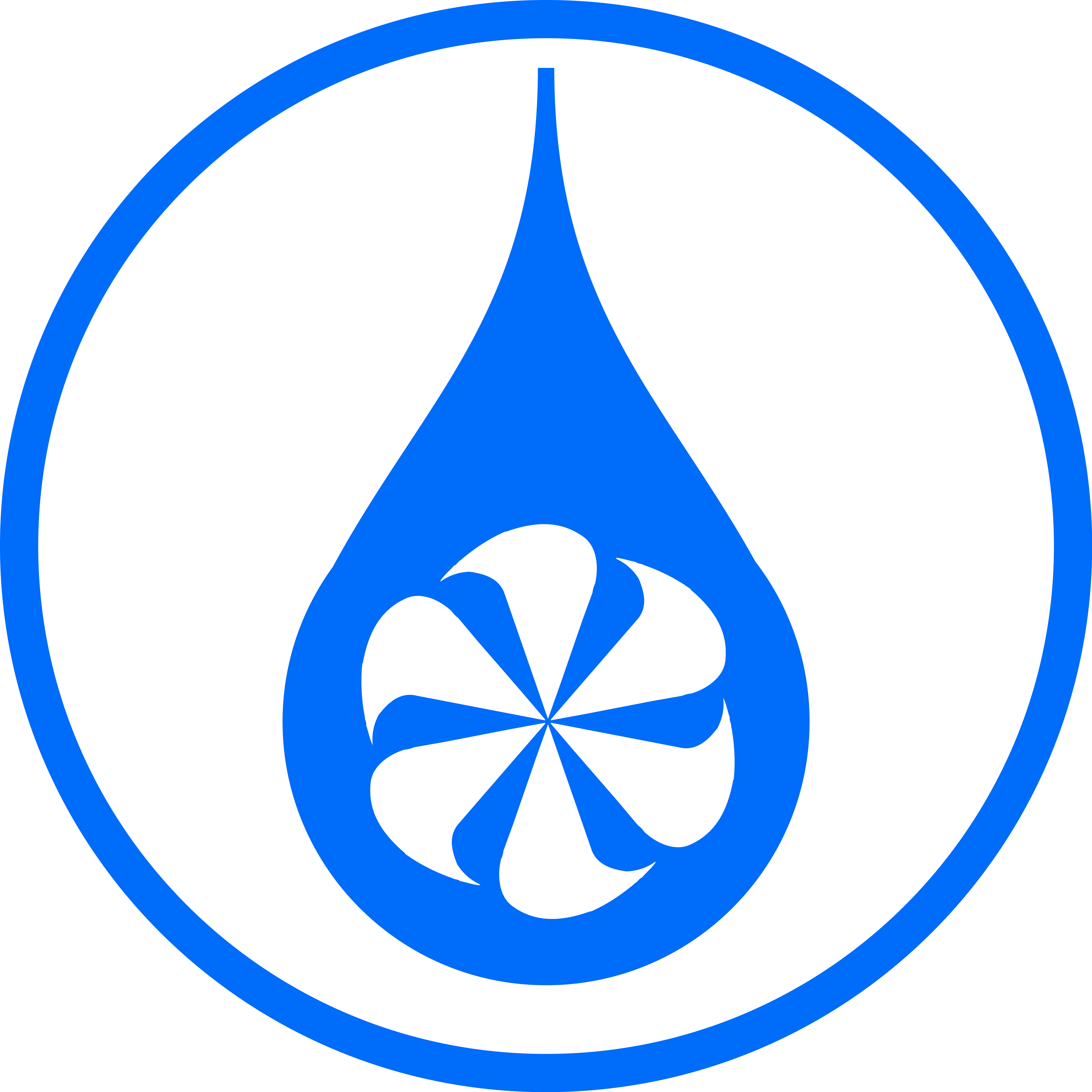 Matthew S. Dickens
Valencia Water Company
(661)295-6543
mdickens@valenciawater.com

Denis Wolcott
(213) 200-1563
denis@thewolcottcompany.com